LESSON17-2 Vertical Analysis of a 	Balance Sheet
Learning Objectives
LO2	Perform vertical analysis of a balance sheet.
LO3 	Analyze a balance sheet using vertical analysis.
Lesson 17-2
Calculating Vertical Analysis Ratios on a Balance Sheet
LO2
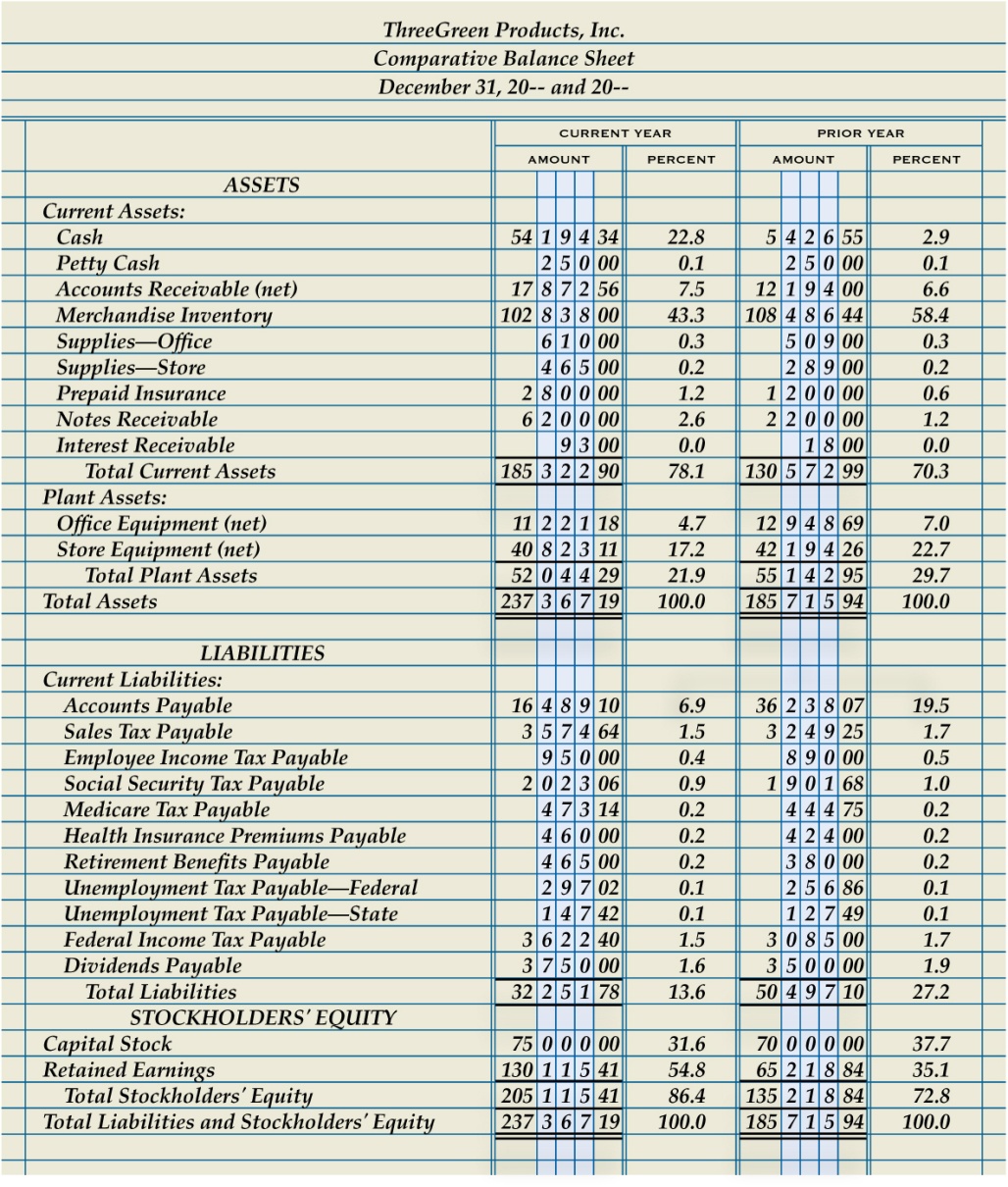 1
Asset Amounts Divided by Total Assets
2
Liability and Stockholders’ Equity Amounts Divided by Total Assets
SLIDE 2
Lesson 17-2
Evaluating Vertical Analysis Asset Ratios
LO3
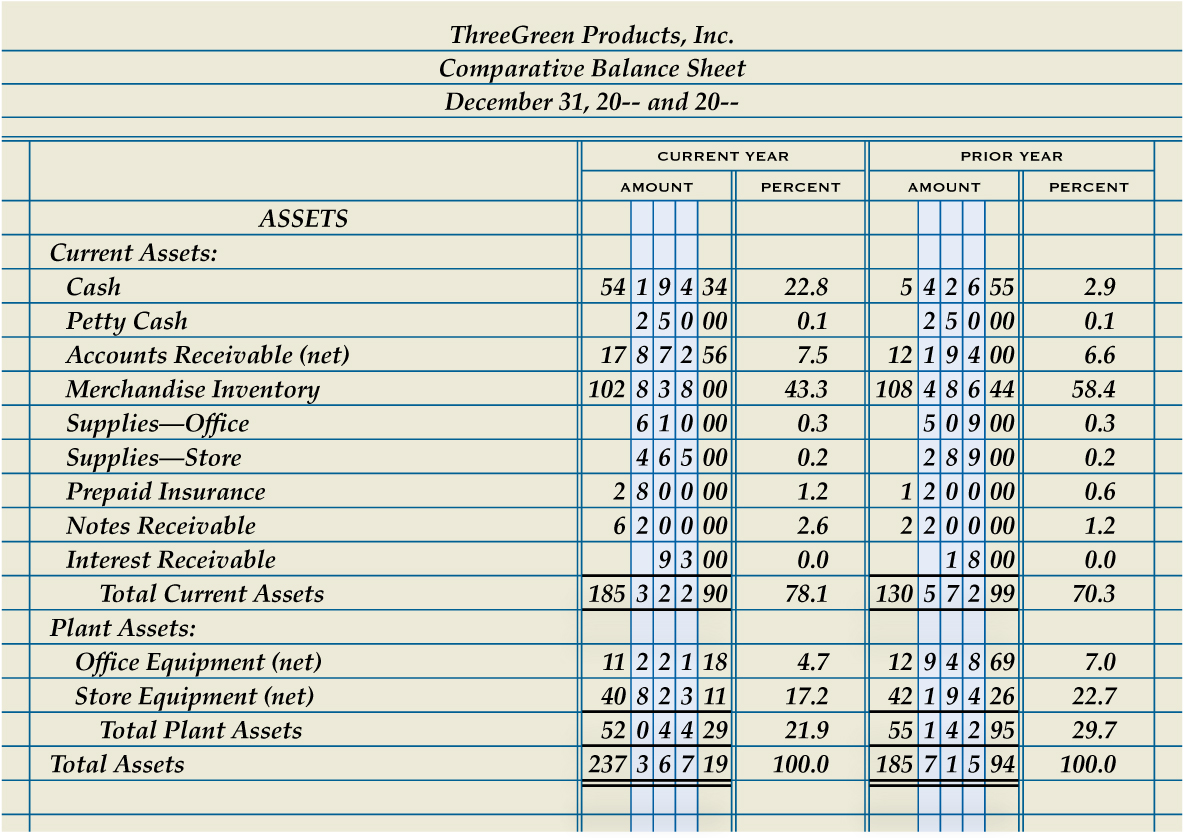 SLIDE 3
Lesson 17-2
Evaluating Vertical Analysis Liability Ratios
LO3
A ratio that measures the ability of a business to pay its long-term liabilities is called a solvency ratio. 
Total liabilities divided by total assets is called the debt ratio.
SLIDE 4
Lesson 17-2
Evaluating Vertical Analysis Liability Ratios
LO3
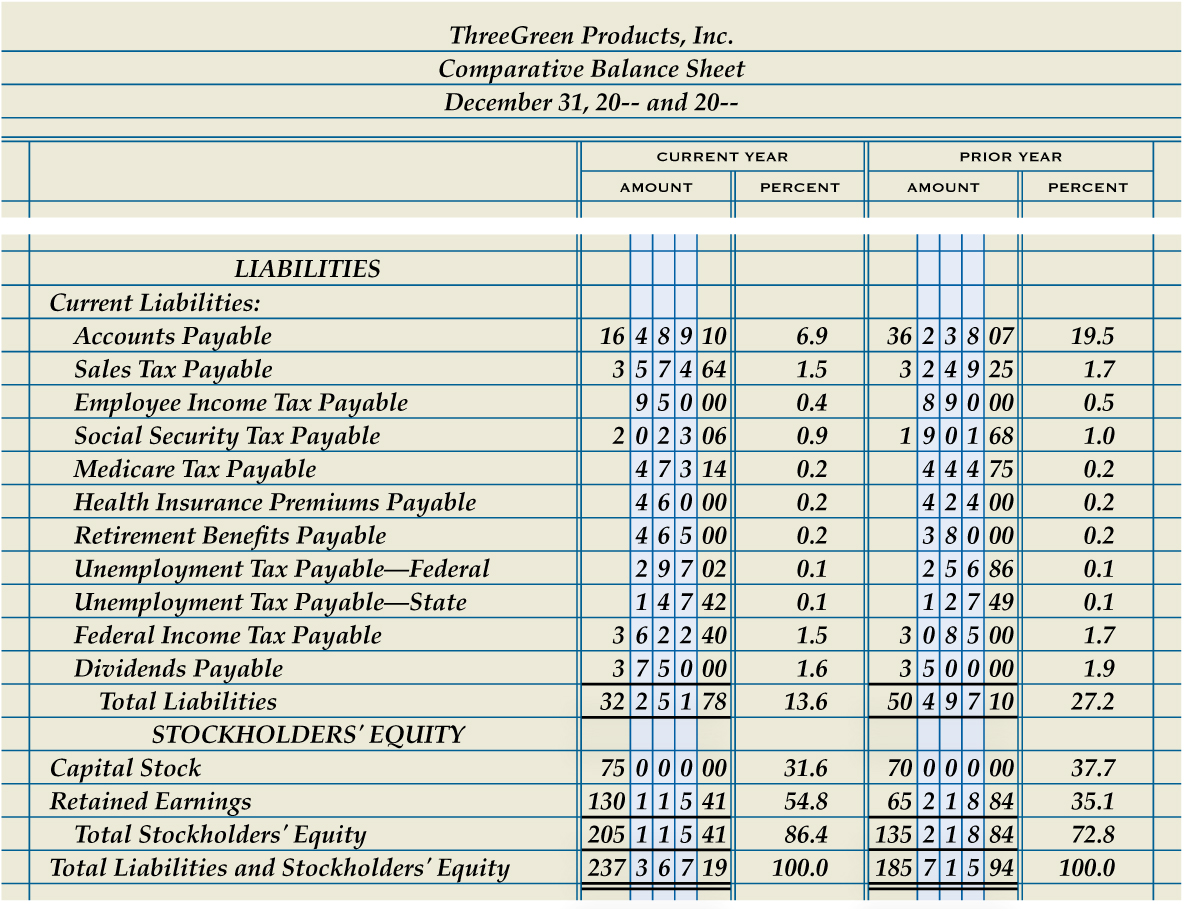 SLIDE 5
Lesson 17-2
Lesson 17-2 Audit Your Understanding
1.	Why do many retailers perform vertical analysis on the Accounts Receivable and Merchandise Inventory accounts?
ANSWER
First, these are typically two of the largest asset accounts for a retail merchandising business.
Second, industry standards are available for these accounts.
SLIDE 6
Lesson 17-2
Lesson 17-2 Audit Your Understanding
2.	What may cause a vertical analysis ratio for accounts receivable to be below the target range?
ANSWER
A ratio below the target range may indicate that a company is restricting customers’ ability to purchase on account. This action may have a negative effect on sales.
SLIDE 7
Lesson 17-2
Lesson 17-2 Audit Your Understanding
3.	What may cause a vertical analysis ratio for merchandise inventory to be below the target range?
ANSWER
The business may not be stocking an adequate supply or variety of merchandise.
SLIDE 8
Lesson 17-2
Lesson 17-2 Audit Your Understanding
4.	What should a company do if the vertical analysis ratio for merchandise inventory is above the target range?
ANSWER
The company should prepare a list of the inventory items having the largest cost. The company should assess whether the proper quantity of each item is available for sale. Future inventory purchases should ensure that the optimal quantity on hand is maintained.
SLIDE 9
Lesson 17-2
Lesson 17-2 Audit Your Understanding
5.	Why is it risky for a business to have too many liabilities?
ANSWER
The business must be able to pay its liabilities on a timely basis. If sales decline during difficult financial times, a business may be unable to make its monthly payments.
SLIDE 10